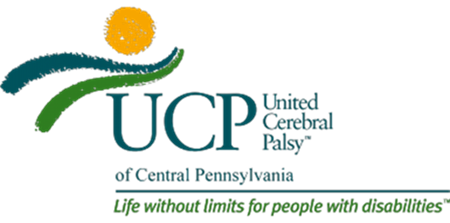 Documentation Practices
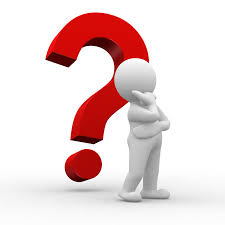 Why is documentation important?
#1 Protects Individuals Serviced
#2 Protects the Organization
#3 Protects the Program
Documentation OBJECTIVE:to use words that are descriptive and detailed.
Documentation OBJECTIVE:to use words that are descriptive and detailed.
Examples of words to use to describe supports:
Now, let’s practice documentation…
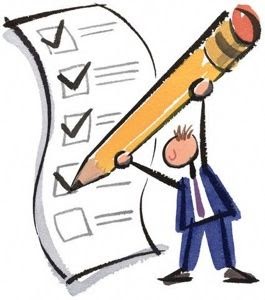